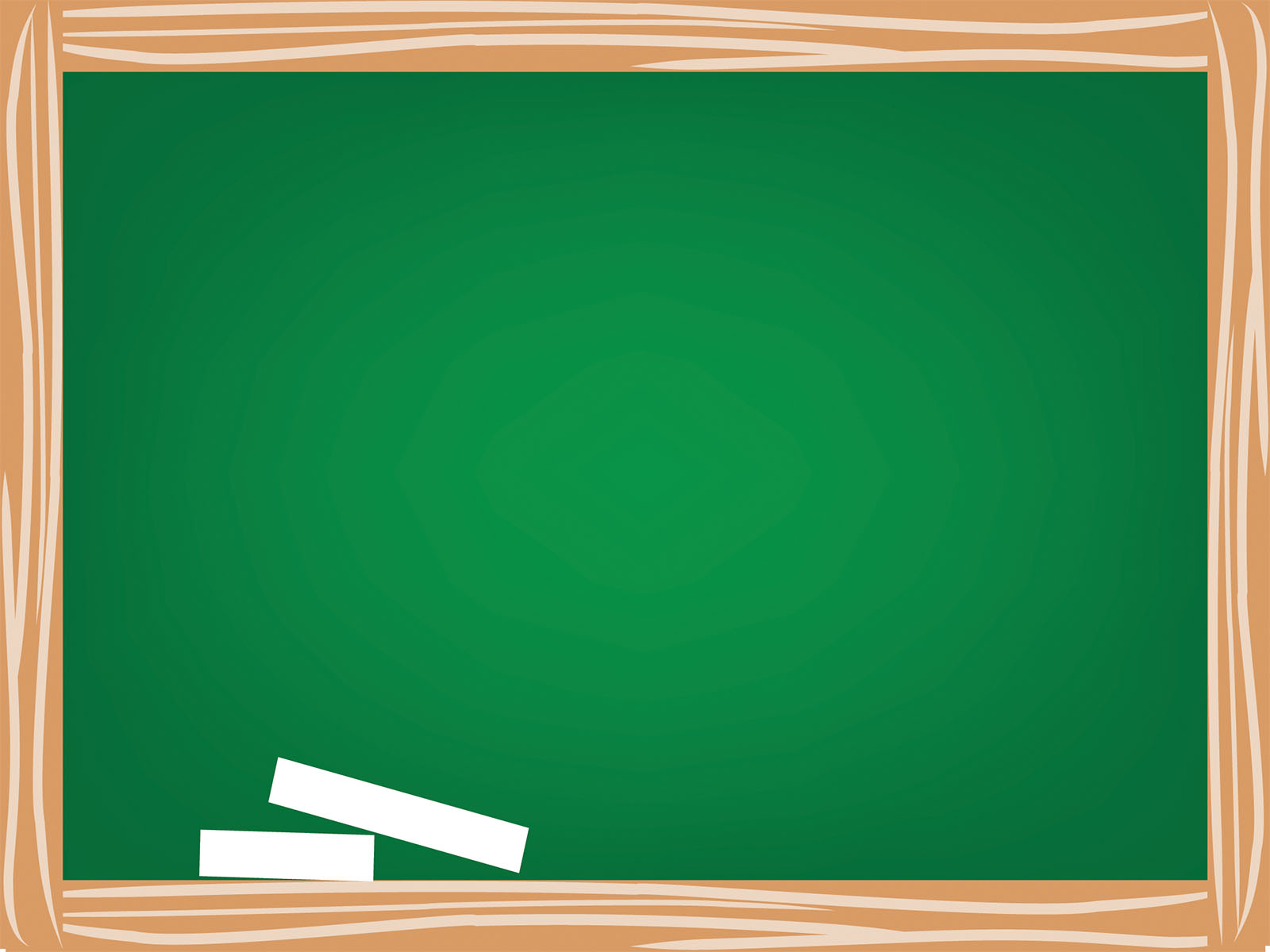 Viernes, 06/11/2020
LA TABLA DEL CUATRO
Trabajo con tolerancia, solidaridad y convivencia para la  
            prevención de violencia en el plan educativo.
1.- La tabla del cuatro aumenta de cuatro en cuatro.
2.- Gráfica la tabla de multiplicar del cuatro relacionando con la adición.
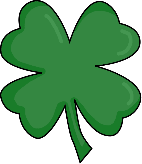 4 X 1 = 4
 1+ 1 + 1+ 1 = 4
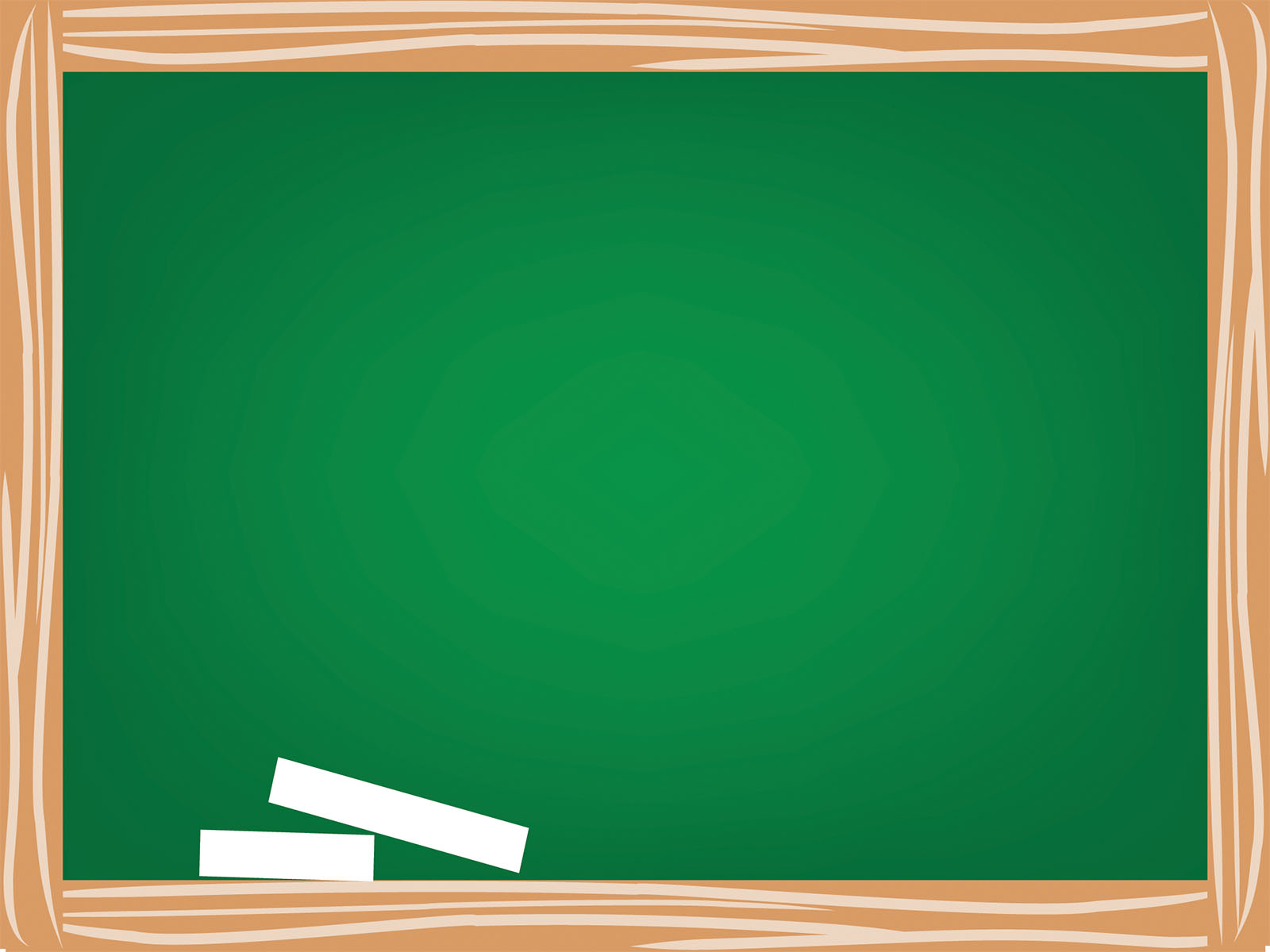 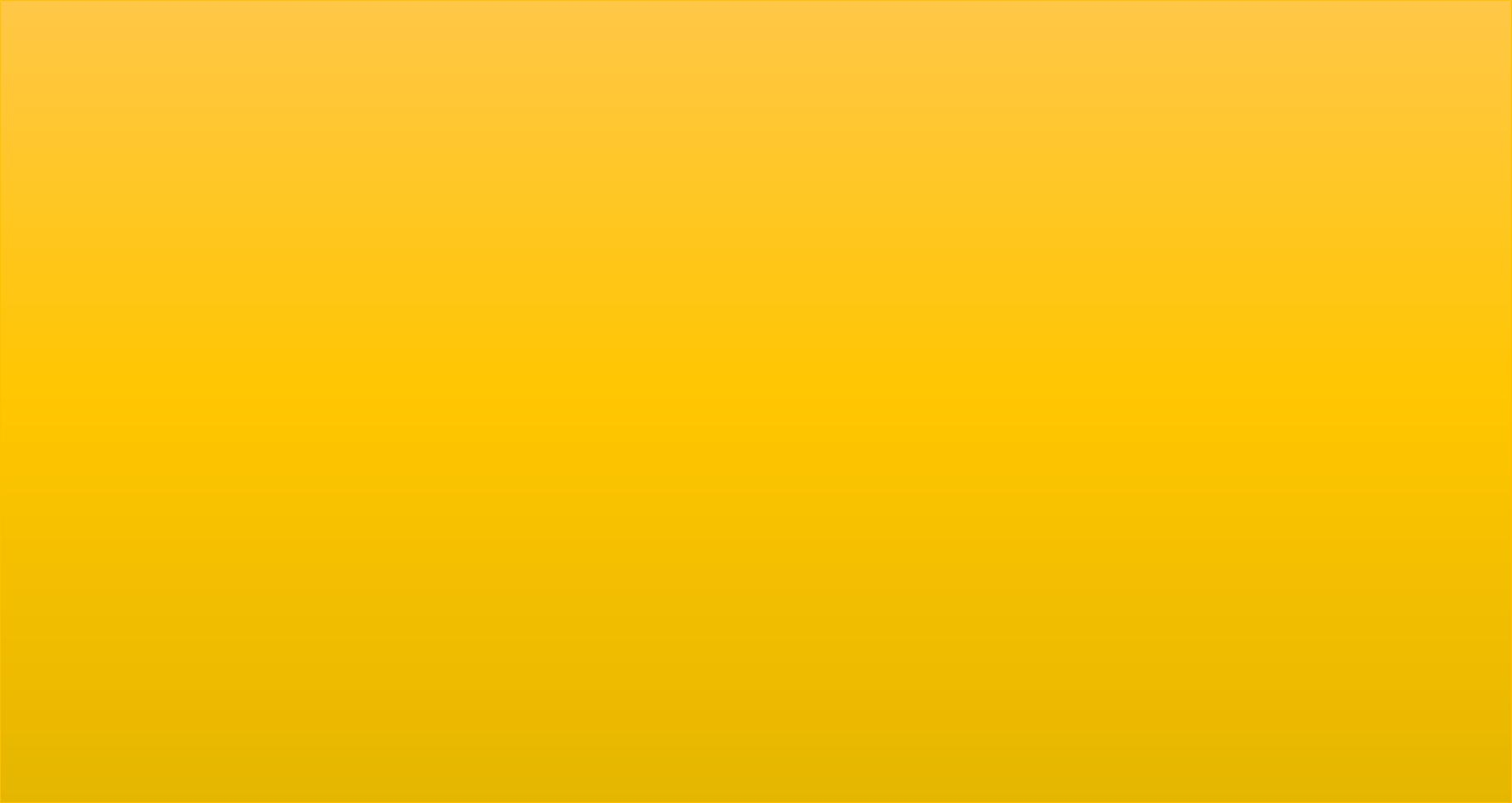 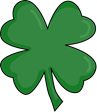 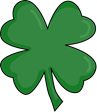 4      X       2       =  8
 4      +       4       =   8
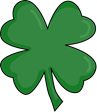 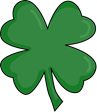 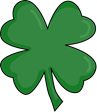 4      X    3       =    12 
 4      +    4       +      4    =  12
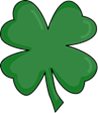 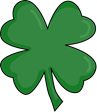 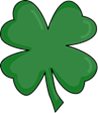 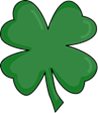 4   X  4     =   16
 4    +  4  +  4 +  4  = 16
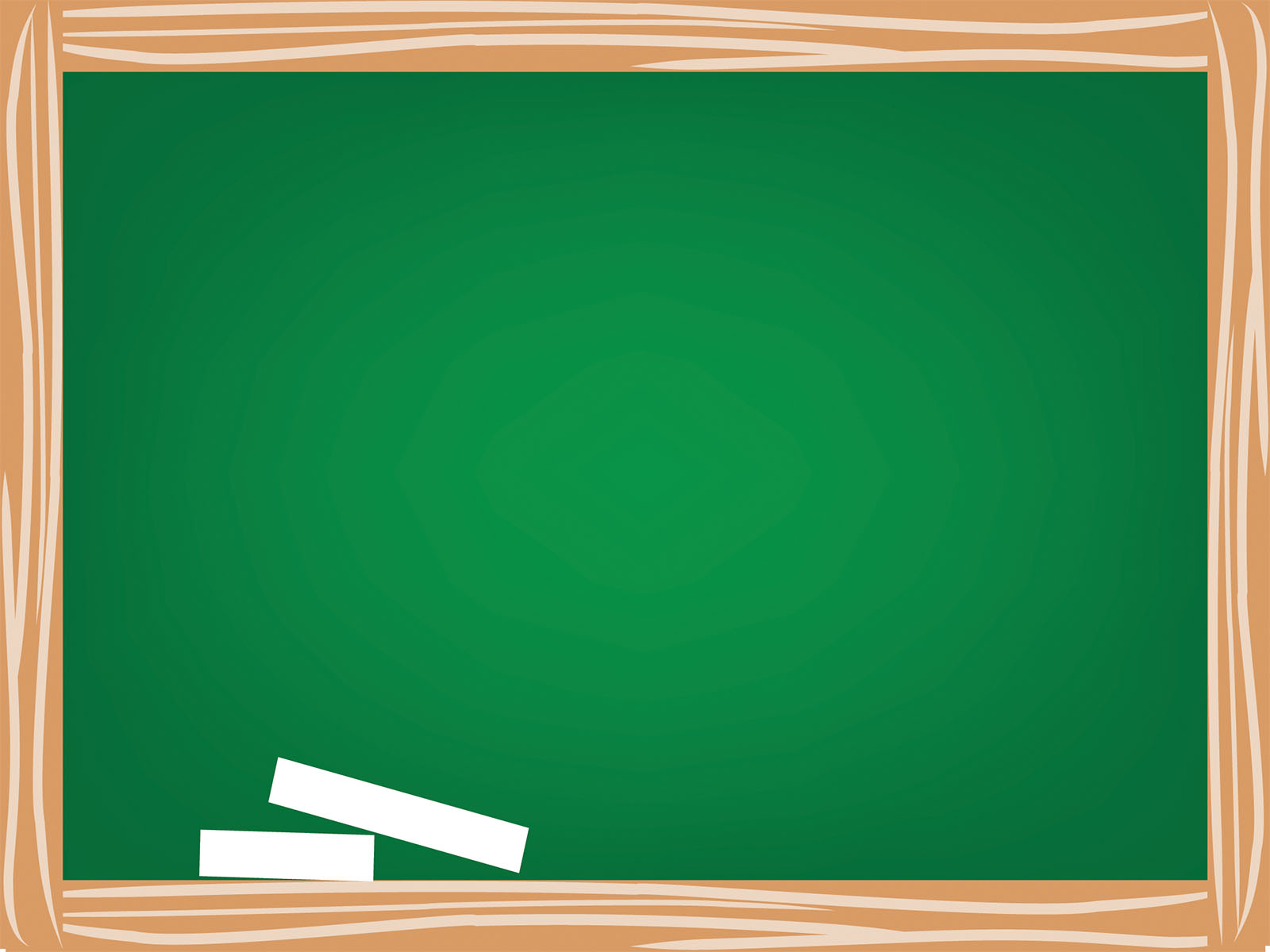 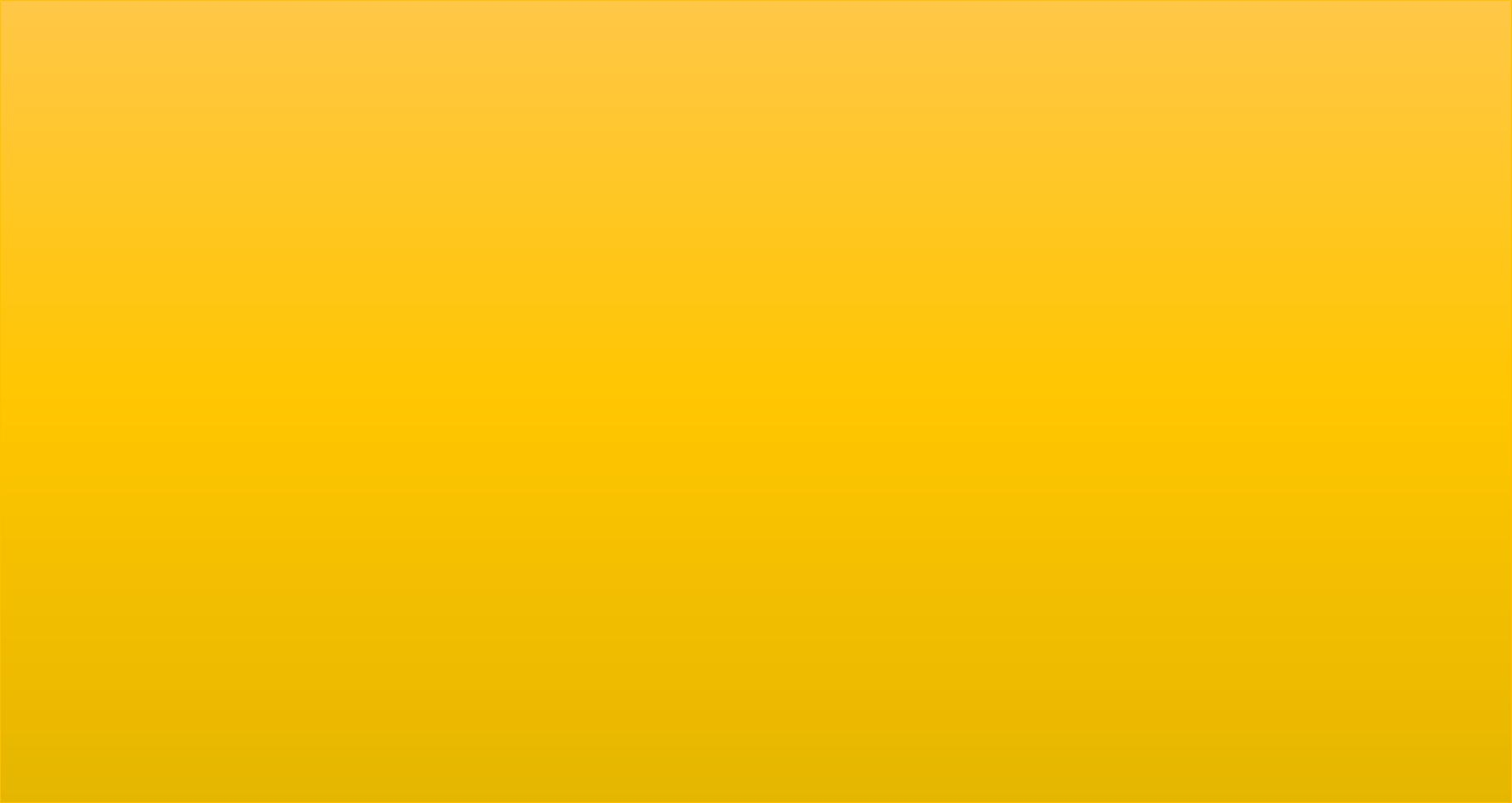 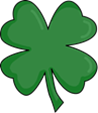 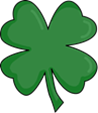 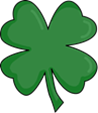 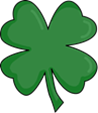 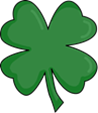 4   X   5    =   20
 4   +   4  +  4  +  4  +  4   =  20
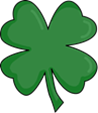 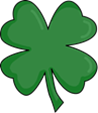 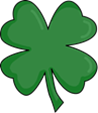 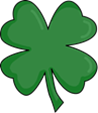 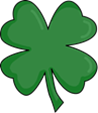 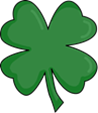 4  X  6    =   24
 4  +  4   +   4  +  4  +  4  +  4  = 24
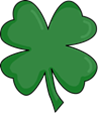 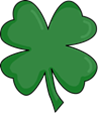 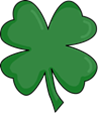 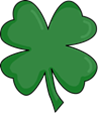 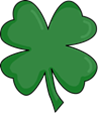 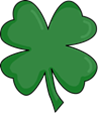 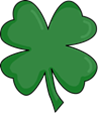 4   X   7  =  28
 4   +   4  +  4  +  4  +   4  +  4  +  4  =  28
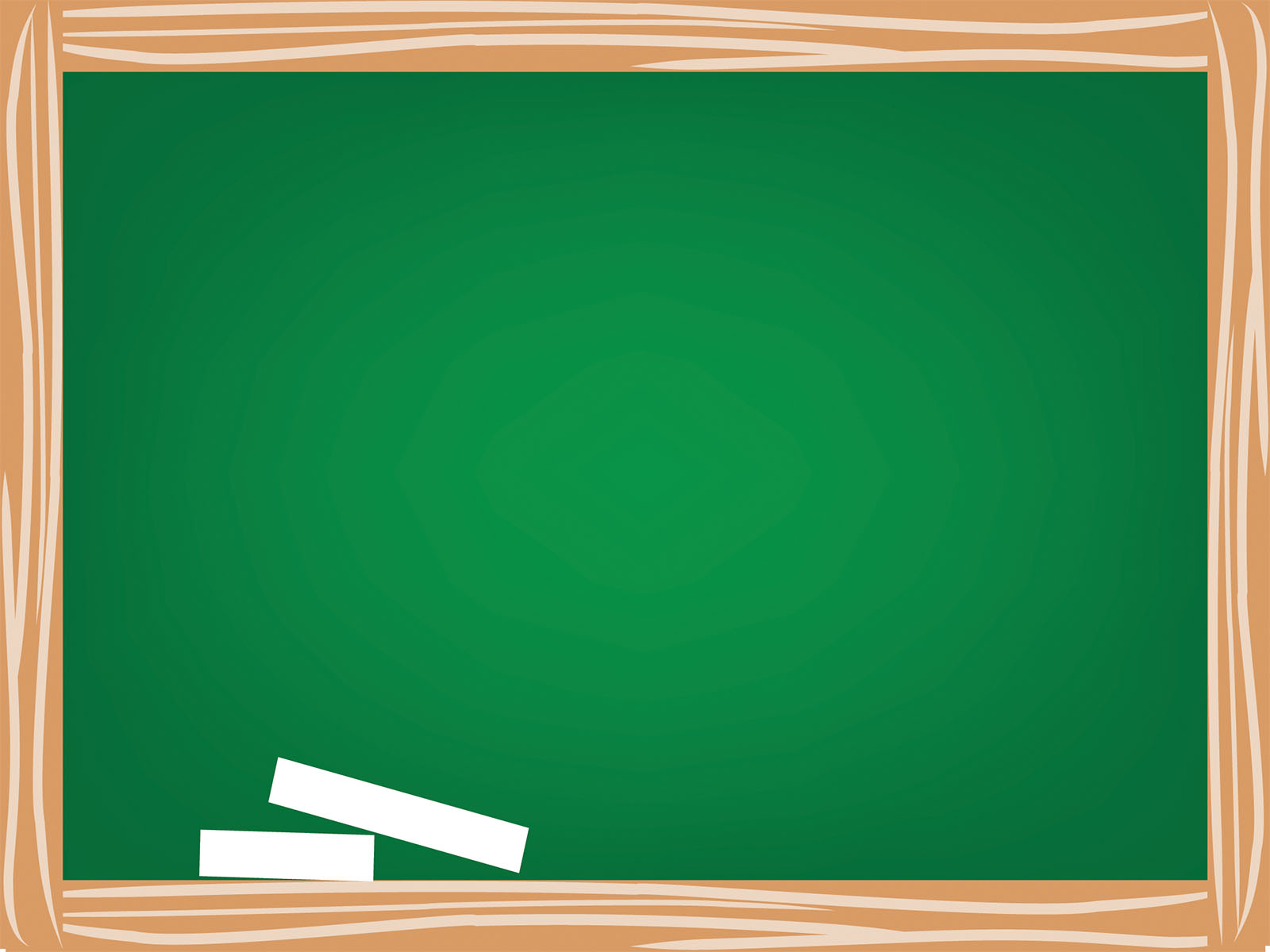 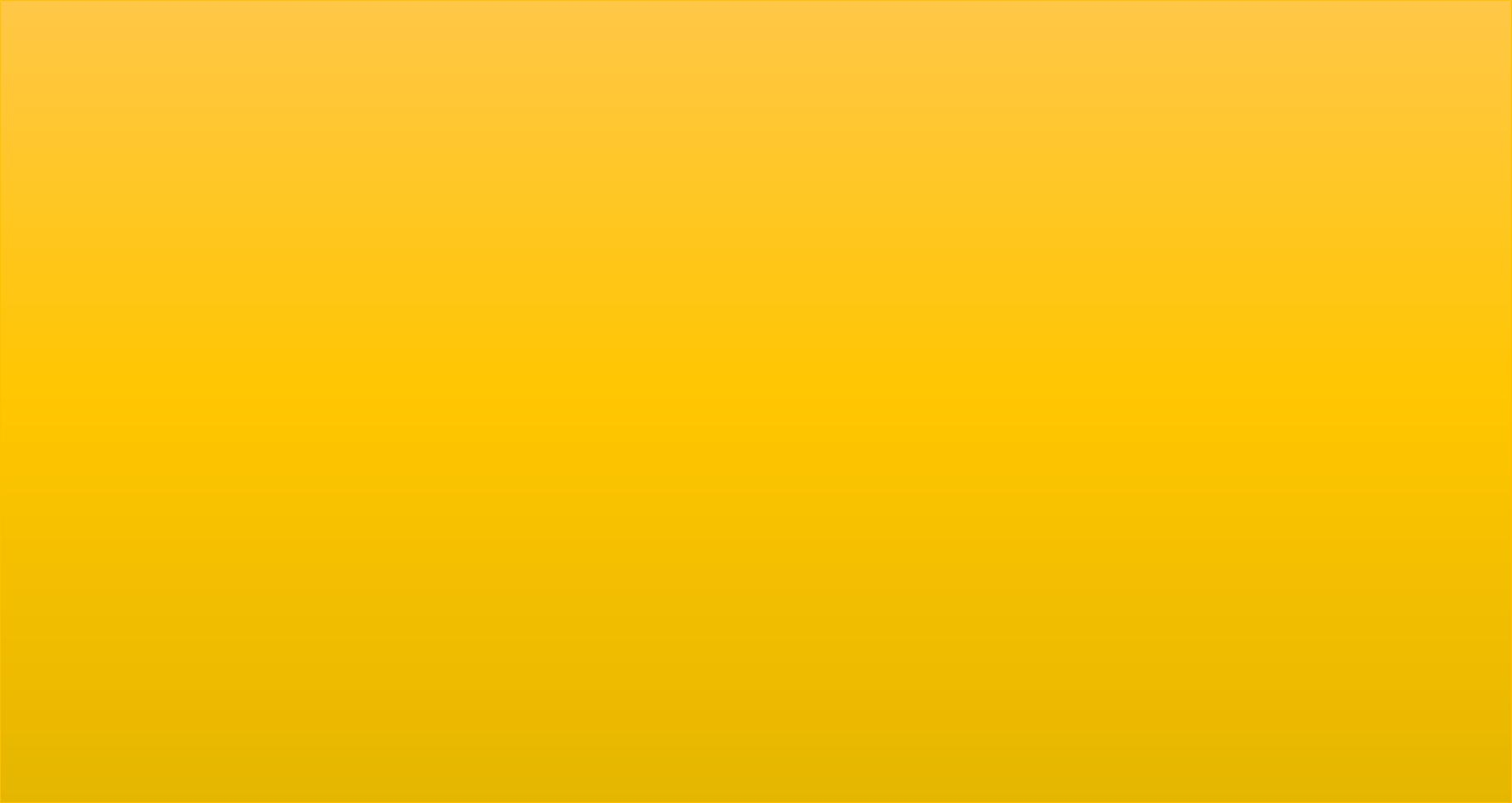 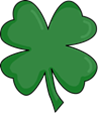 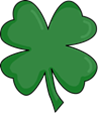 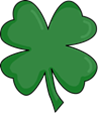 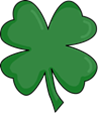 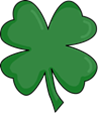 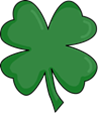 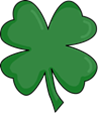 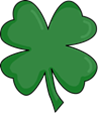 4   X  8  =  32
 4   +  4  +  4  +  4   +   4   +  4  +  4   +  4  = 32
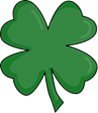 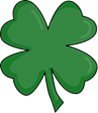 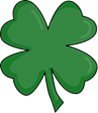 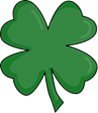 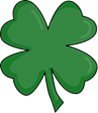 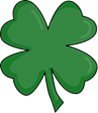 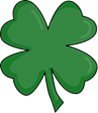 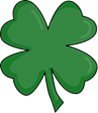 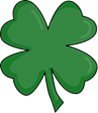 4    X   9  =  36 
 4  +  4   +   4   +  4   +  4  +  4   +  4  +  4  +  4  = 36
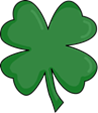 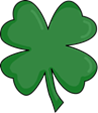 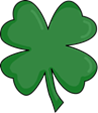 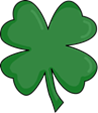 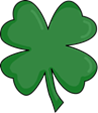 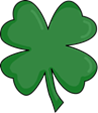 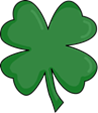 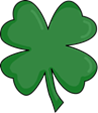 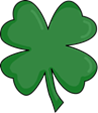 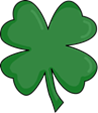 4    X   10   =  40
 4  +   4   +  4  +  4  +   4   +  4   +  4  +  4  +  4  +  4  = 40
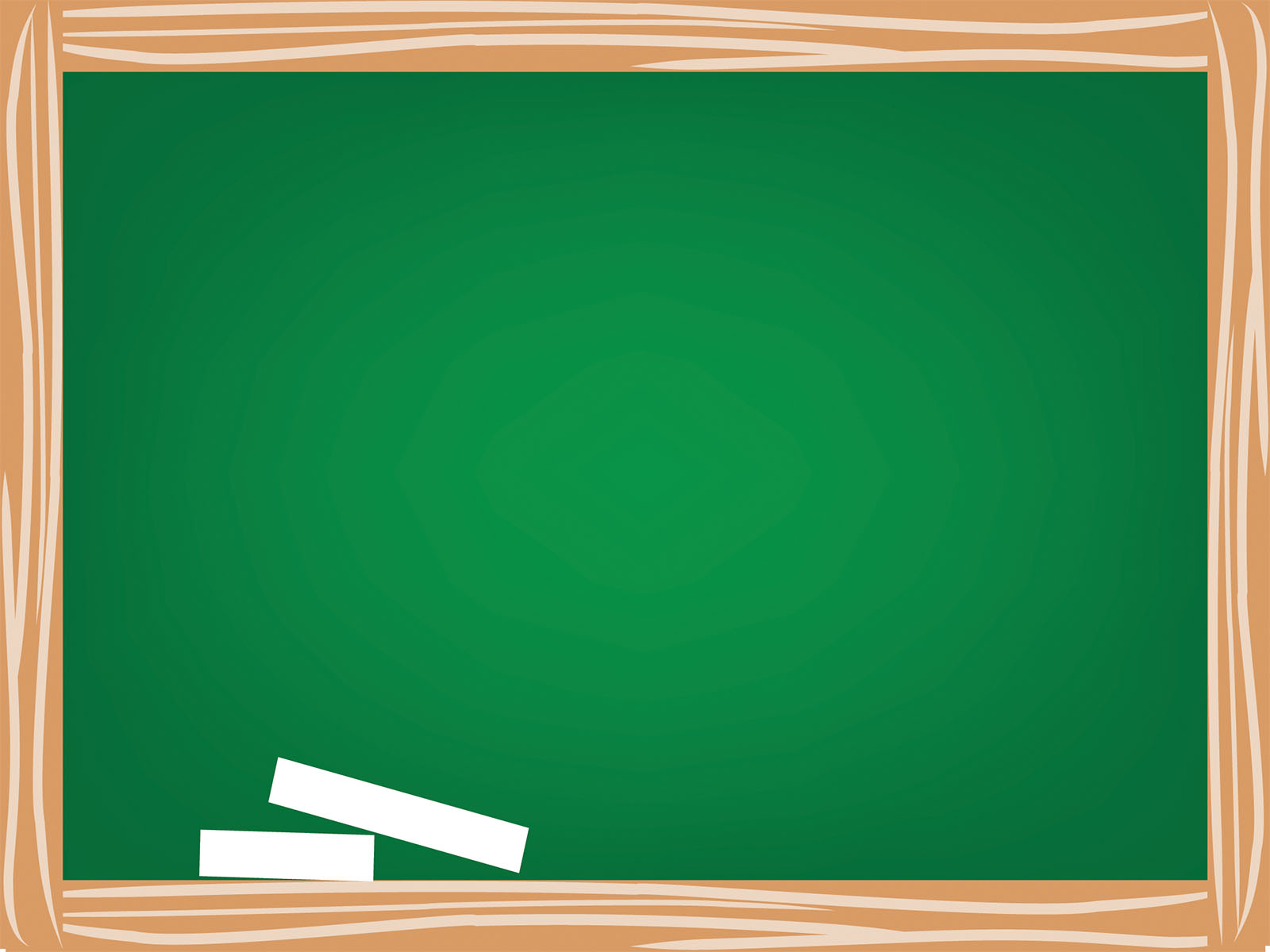 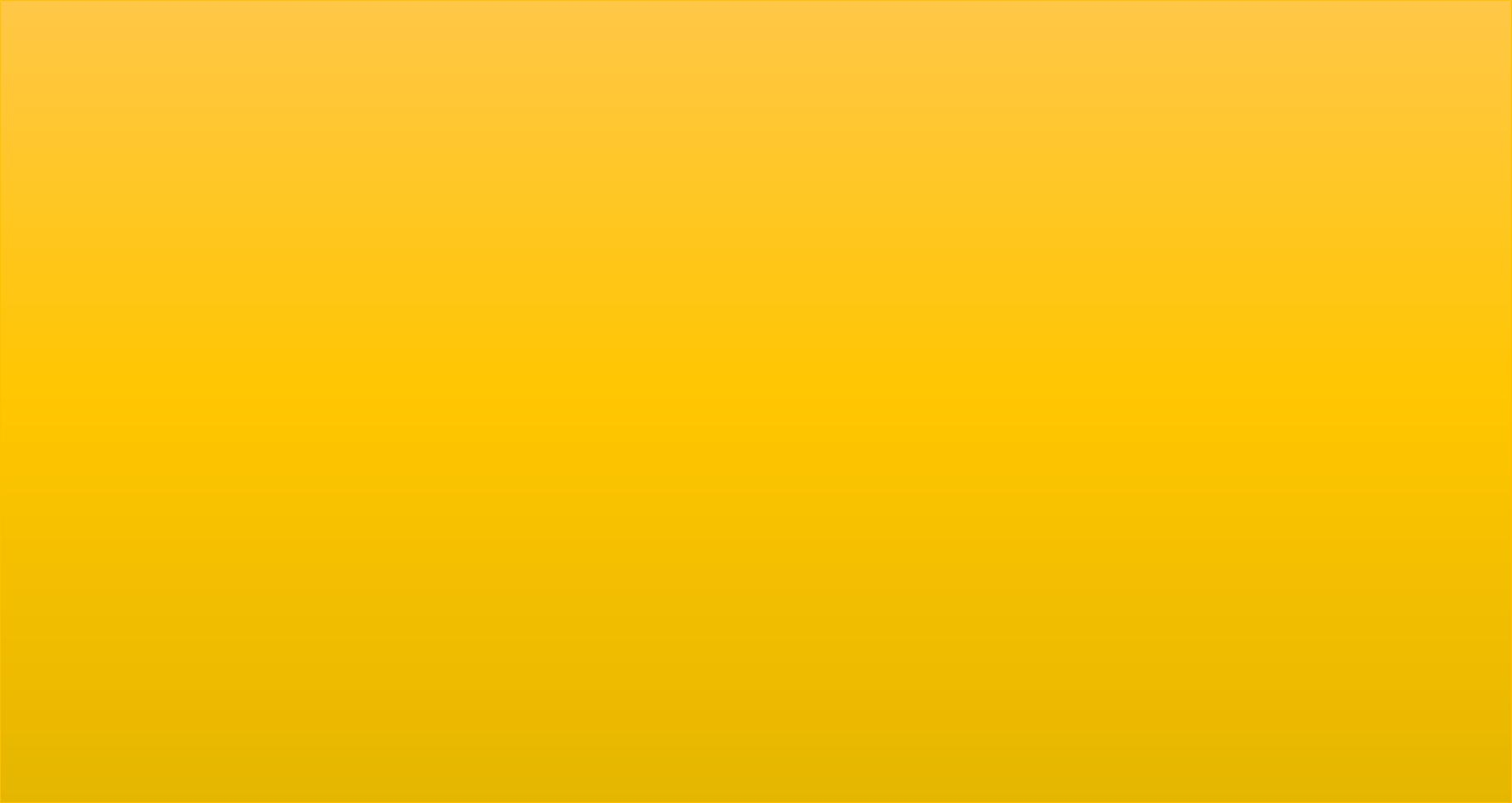 3.- Escribe la tabla de multiplicar y relaciona con la propiedad conmutativa.
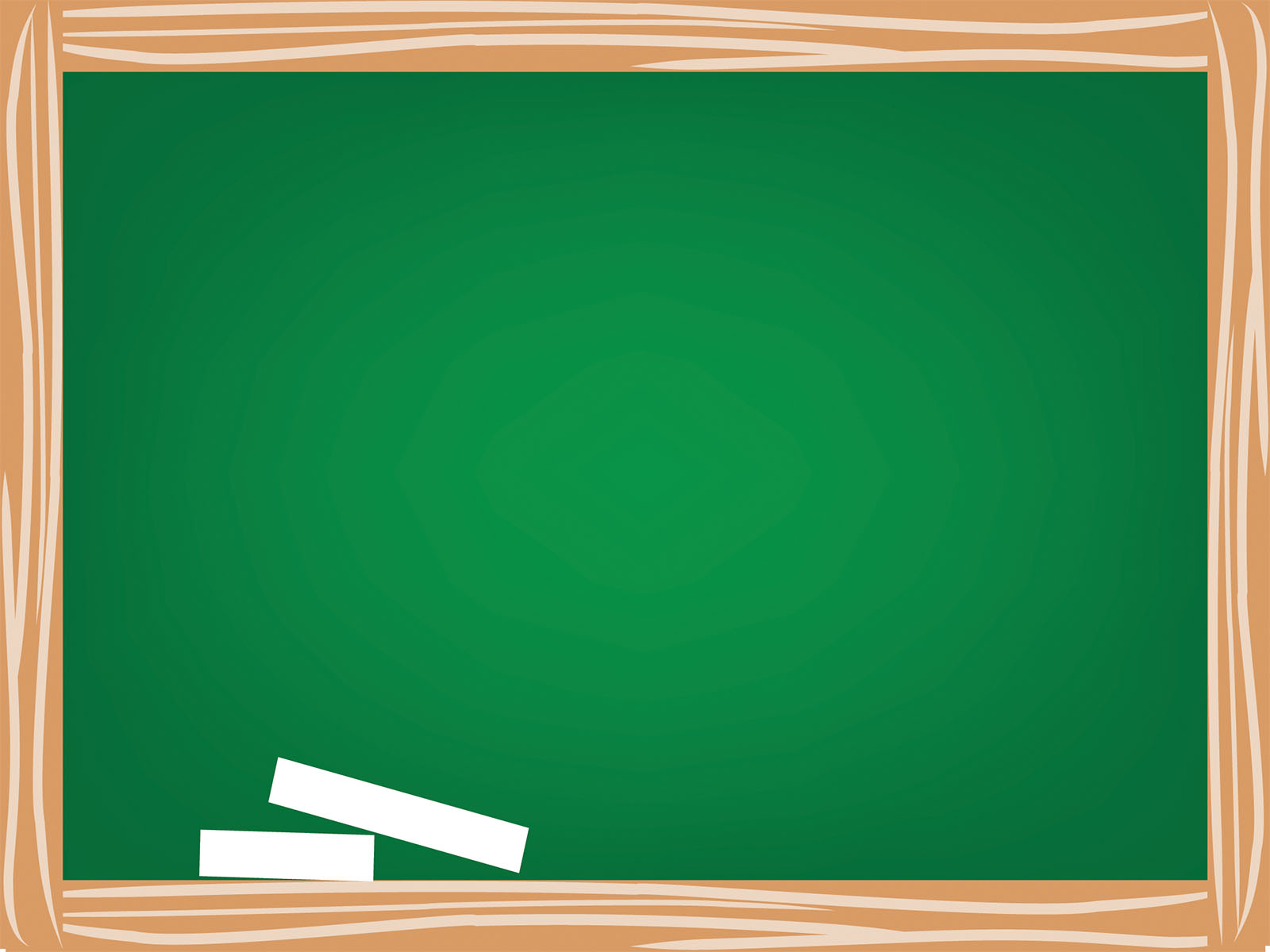 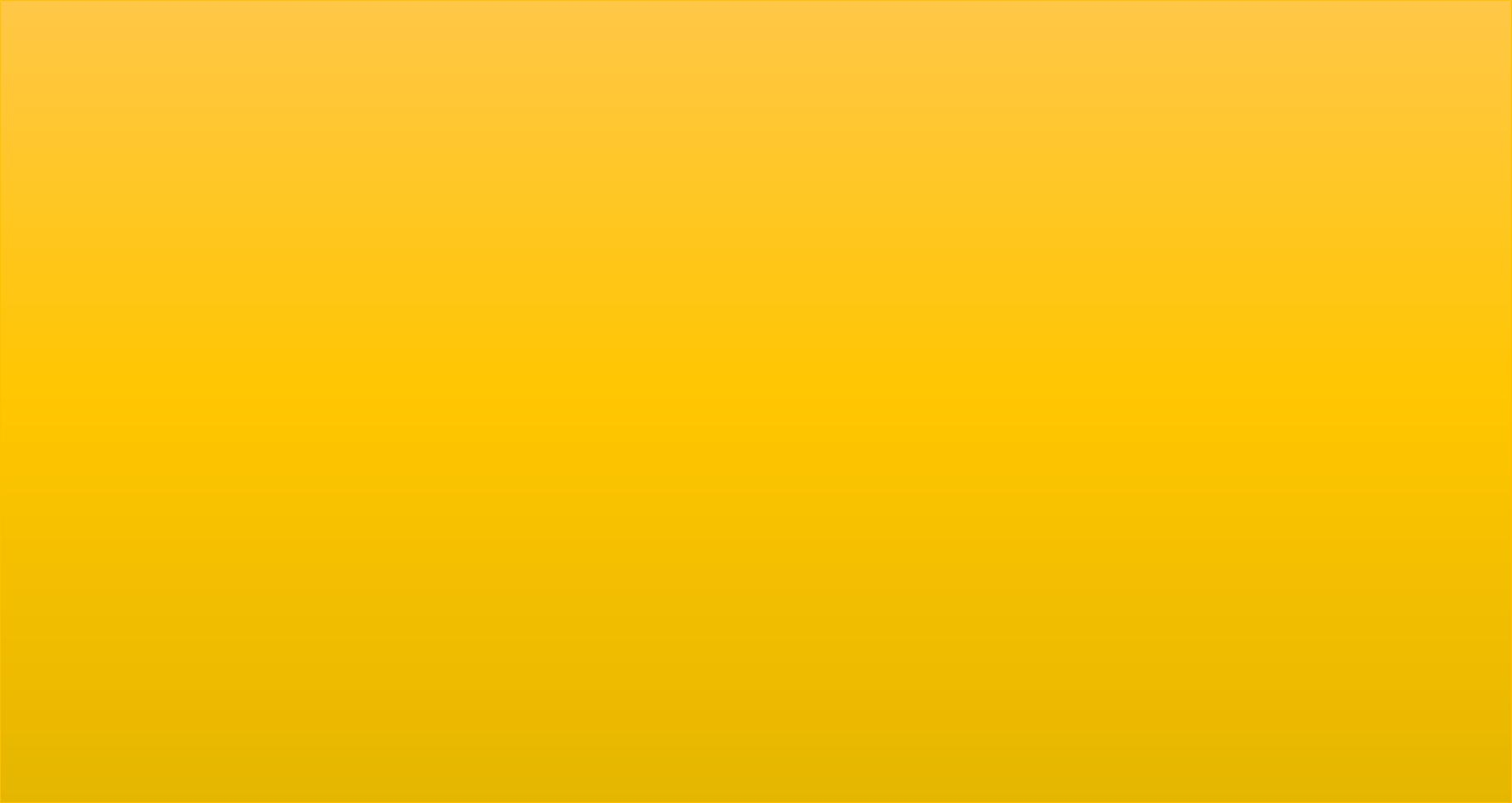 4.- Resuelve las siguientes multiplicaciones.
1                  2             3             2
     1    4            4   5              9   8              9   6
 
    X    4         X      4          X      4           X      4 
     5    6           1 8  0           3 9  2            3 8  4
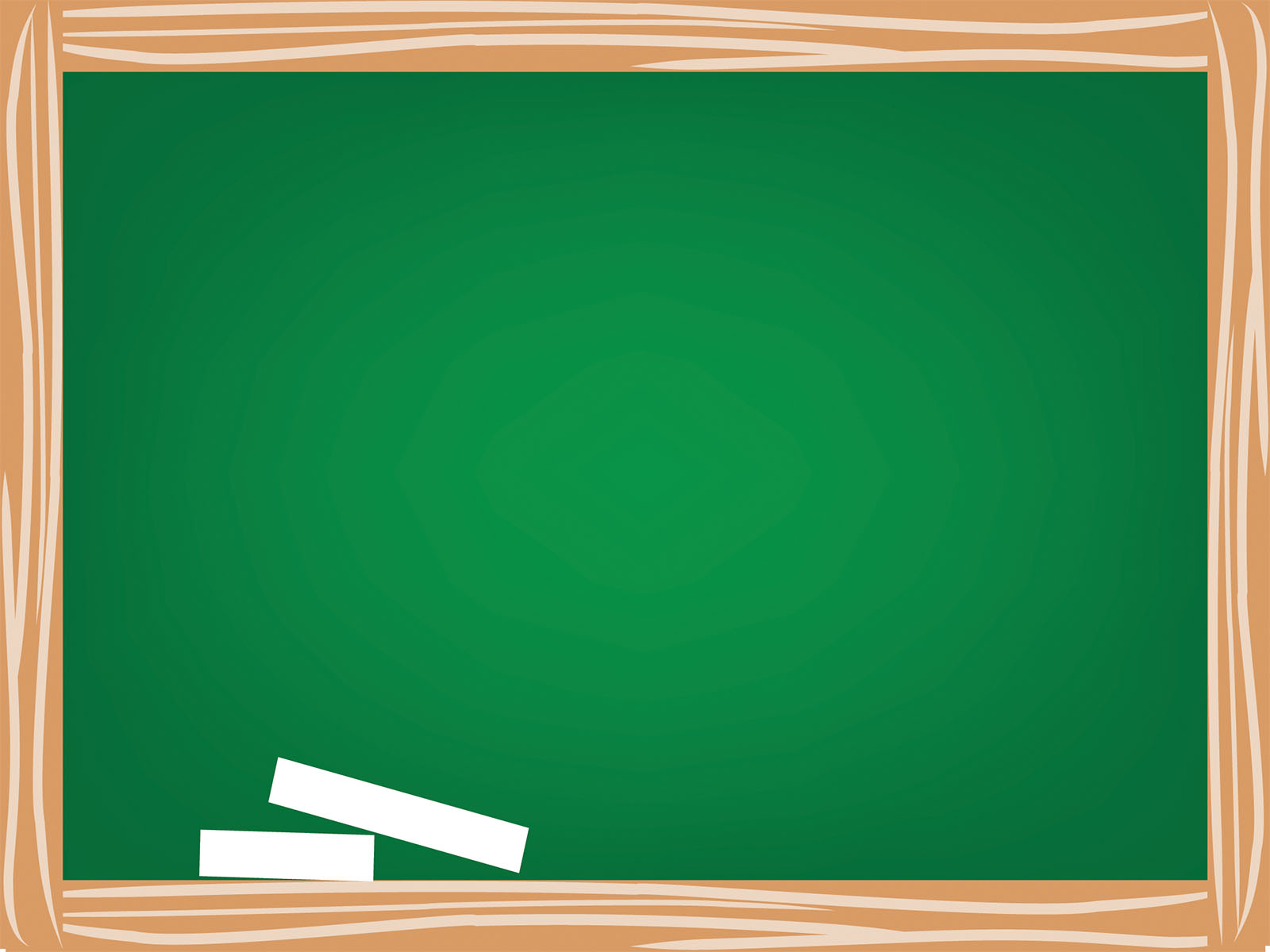 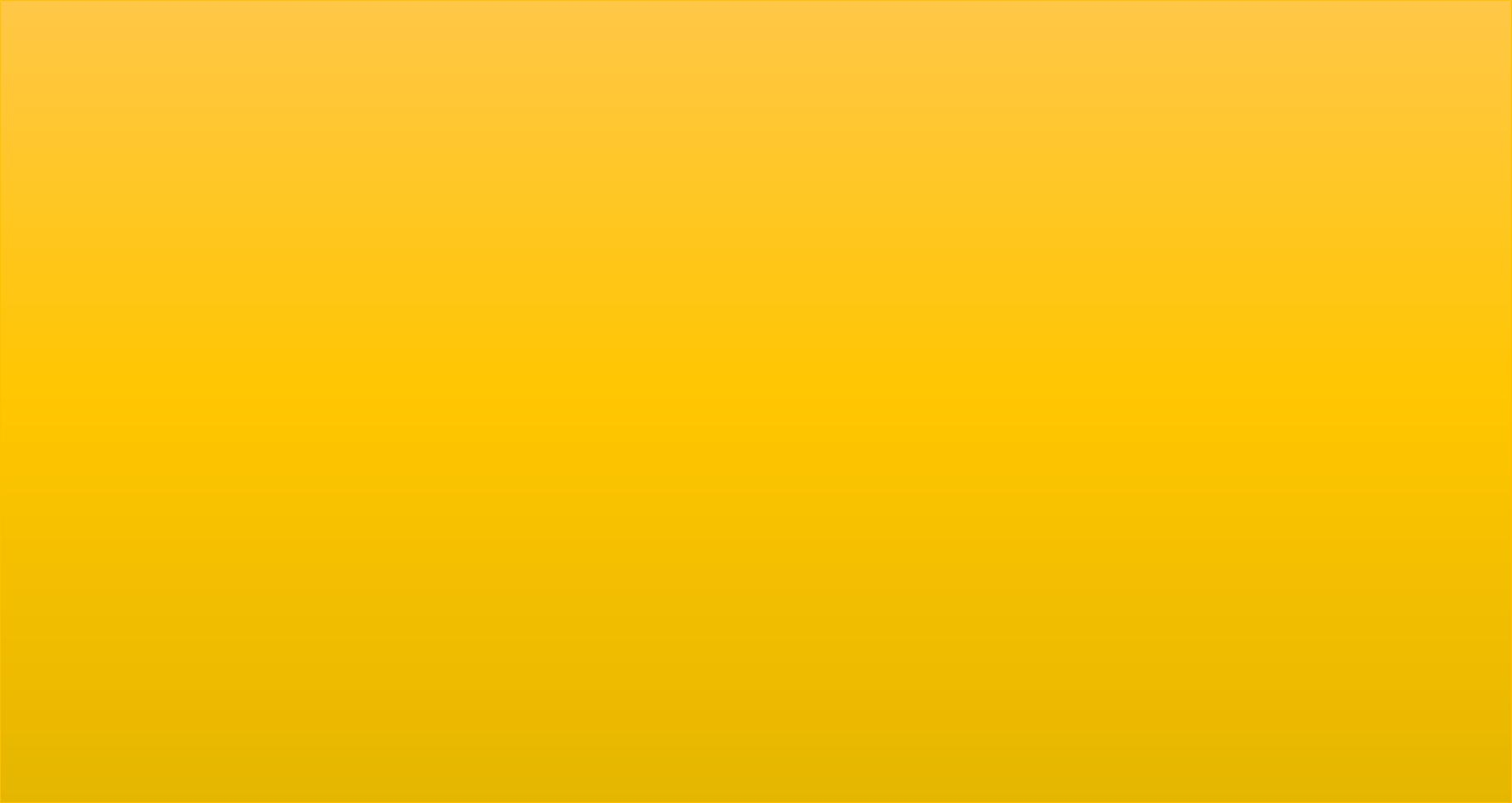 3                   2                1              2
  1    8              5   6                  8    3               2   5
 
X      4            X    4              X       4            X      4 
   7   2            2 2  4                3 3  2               1 0 0
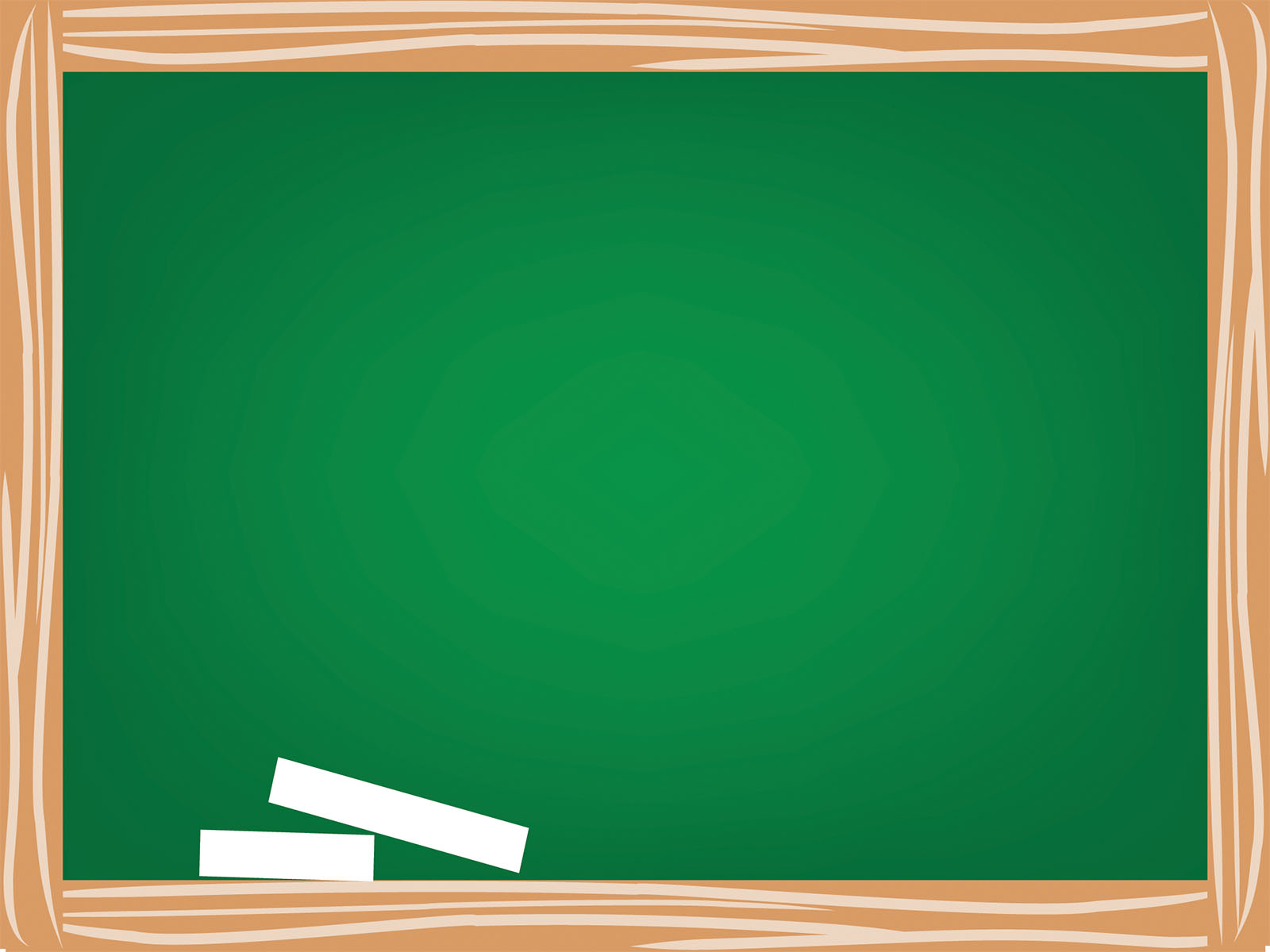 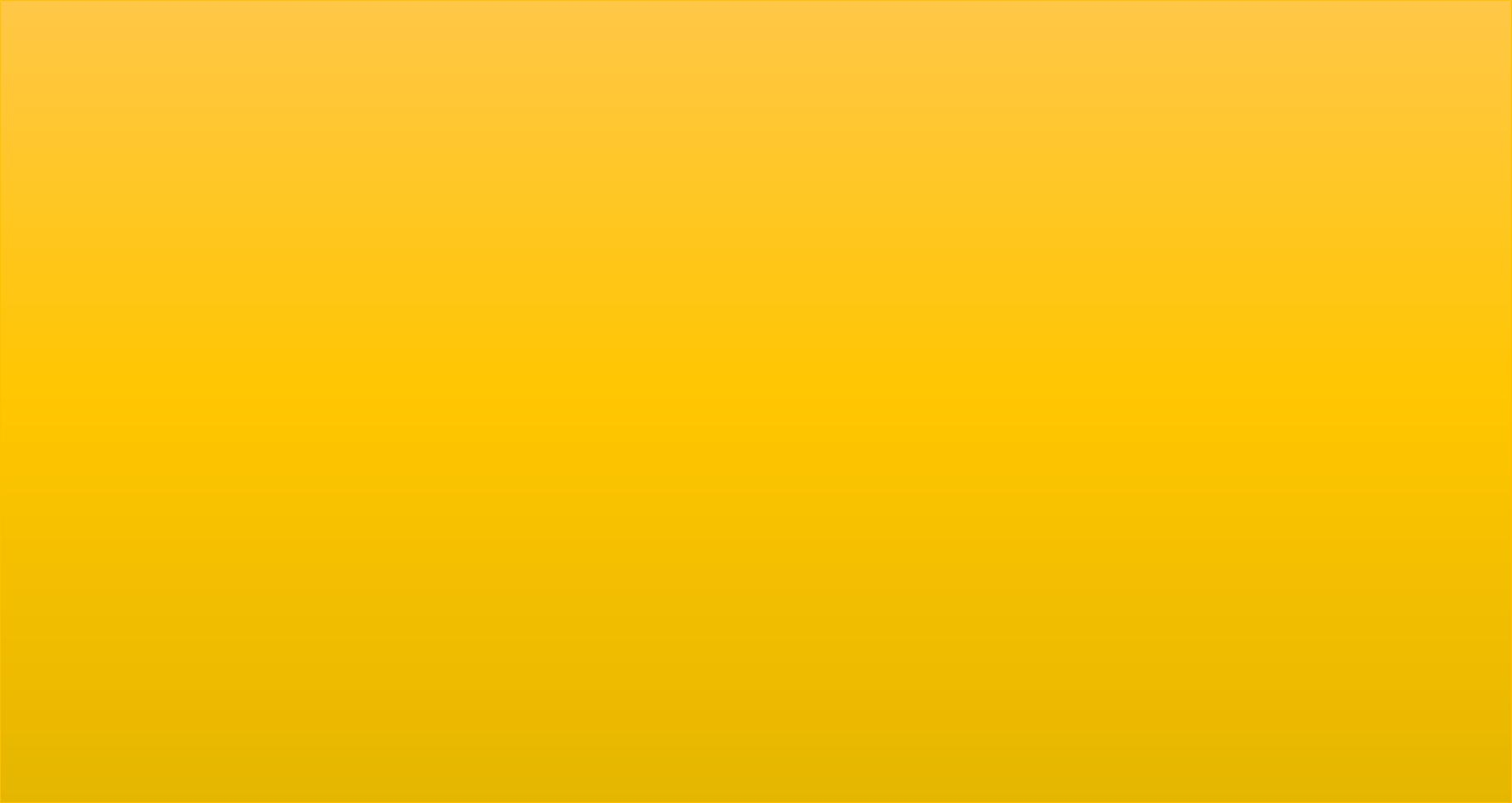 1                      3              3               1
 6     3               6    8              5    9                2    3
 
X      4          X        4           X       4            X       4_
 2 5  2             2  7  2            2  3  6                9    2